Les trois moments de l’histoire universelle et les hétérodoxies monétaires régulationnistes, postkeynésiennes et marxistes
Schéma de l’échange généralisé selon Lévi-Strauss (exemple avec 3 groupes de filiation locaux) ou la circulation des dettes (horizontales?)
Dettes horizontales ?
B
C
A
Groupe de filiation                     Compensations matrimoniales                       Femmes
Introduction d’un second type de dettes (diagonales?) source de contradiction dans le système kachin selon Lévi-Strauss
Dettes horizontales ?
Chefs de domaine
B
C
A
Dettes diagonales ?
a
b
Chefs de village
c
α
β
Gens du commun
γ
Compensations matrimoniales (inter-classes)                                                             Dons de femmes (inter-classes)
Résolution de la contradiction selon Leach par l’inclusion des biens intangibles (prestige, droits fonciers) correspondant à un troisième type de dettes (verticales?)
Dettes horizontales ?
Chefs de domaine
B
C
A
Dettes diagonales ?
a
b
Dettes verticales ?
Chefs de village
c
α
β
Gens du commun
γ
Biens consommables distribués lors des fêtes religieuses (sacrifice)                Prestige retiré de la distribution de biens consommables
Résolution de la contradiction selon Leach par l’inclusion des biens intangibles (prestige, droits fonciers) correspondant à un troisième type de dettes (verticales?)
Dettes horizontales ?
Chefs de domaine
B
C
A
Dettes diagonales ?
a
b
Dettes verticales ?
Chefs de village
c
α
β
Gens du commun
γ
Droit fonciers (habitation et utilisation du sol)                                                   Biens symboliques (prestige) et services (travail gratuit)
Le cycle de la dette infinie sous la tyrannie corinthienne de Cypsélos ou la monétarisation de l’économie par l’Etat via l’impôt
Confiscation d’une partie des terres de l’aristocratie par le tyran
Distribution des terres aux paysans pauvres
Règlement de l’impôt à l’État en nature par les pauvres
Établissement d’une équivalence monnaie-biens-services
Acquittement de l’impôt à l’État en argent par les riches
Remise en circulation de la monnaie sous formes diverses (prêts, rétributions)
Versement d’une indemnité  grâce au paiement des dettes envers les riches lésés
Distribution de monnaie (émise à partir de ce stock d’argent) aux pauvres
Constitution d’un stock métallique par saisie sur les aristocrates proscrits
Le capitalisme (ou axiomatique capitaliste) comme système complexe de trois rapports différentiels entre flux décodés
Rapport différentiel
Forme du capital
Forme de la plus-value
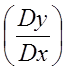 Plus-value humaine
Capital industriel
Capital financier ou bancaire
Plus-value financière
Capitalisme
(axiomatique 
des flux décodés)
Capital marchand ou commercial
Plus-value machinique
Capital producteur d’une plus-value : x + Dx (dynamique d’auto-valorisation infinie)
Les deux formes de la monnaie (endogène) et le pouvoir bancaire dans le capitalisme (économie monétaire)
Pouvoir bancaire
(banques mondiales, banques de premier et de second rang)
Structure de financement
(de l’accumulation capitaliste)

Monnaie de crédit crée et détruite (par la banque)
Signes de puissance du capital
Possibilité de détachement (réarticulation de chaînes économiques)
Quantité abstraite (dématérialisée)
Monnaie virtuelle ou monnaie-capital
Force prospective non réalisable
Flux indivis « à pouvoir mutant » 
Flux désirant de monnaie
Masse des transactions économiques 
Pôles : création et destruction de monnaie
Quanta : inflation/déflation
Flux à quanta
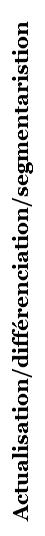 Zone d’impuissance
Ligne abstraite non figurative
Conversion
(opérée par les banques privées et les entreprises)
Moyens de paiement
(des biens produits)

Monnaie d’échange appropriée (par l’entreprise et les salariés)
Signes de valeur d’échange impuissantés
Possibilité de prélèvement (sur un flux de consommation)
Monnaie métallique, monnaie d’Etat, monnaie marchande
Revenu concret (éventail de produits achetables)
Monnaie de paiement segmentarisable
Monnaie-revenu
Flux divisé et distribué aux facteurs de production par l’entreprise
Formation du pouvoir d’achat
Salaires nominaux: salaires réels, profits nets,  intérêts, rentes, etc.
Zone d’indiscer-nabilité
Ligne de segmentarité souple
Ligne à segments
Conversion
(opérée par les banques centrales)
Monnaie de paiement segmentarisée
Dépense du pouvoir d’achat formé
Total de tous les biens en monnaie (ensemble des biens produits achetables à une époque donnée)
Ligne de segmentarité dure
Zone de puissance